Final Review
CSCI 440, Dr. X
Final Exam – Dec. 7, 2017
Material from ch. 1 – ch. 7.4 from your textbook
You may bring a cheat sheet: one page US Letter Size, hand written OR typed, front and back
Final type of questions (same as in midterm)
Comprehension:
”Explain the difference between A and B”
“Enumerate and analyze the pros and cons of A and B”
“Why do we use A?” or “Why did we design A in a specific way”
Problem solving
Calculate the end to end delay, throughput, RTT etc.
Allocate the subnet, define the subnet mask
Fill out the messages exchanged based on a state machine
New!
Full stack questions:
What happens when you enter a url in your browser?
What happens when you send an email?
Transfer a file?
Stream a video?
Wireless and wired
Protocol efficiencies, inefficiencies, vulnerabilities
Error checking in multiple layers: is this really necessary?
Any functionality that repeats between layers: is this inefficient?
Cross layer functions and violations
Wireshark question: given a pcap, what do you think has happened?
Practice Problem 1
The Ethernet network below consisting of two end hosts interconnected by Ethernet switches and links running at either 100Mb/s or 1Gb/s. All the links are 200m long. All the switches are store-and-forward devices.




If Host A sends a 1000-bit packet to Host B, how long does it take from when the rst bit leaves Host A until the last bit reaches Host B if there are no other packets in the network? The speed of propagation is 2 x 108 m/s.
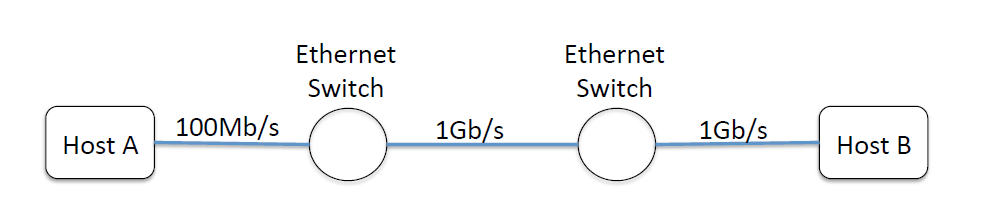 Practice Problem 2
A friend of yours (who hasn't taken CSCI440) tells you that Comcast forced its customers to use Comcast's DNS servers in 2009. It did this by intercepting all DNS requests on port 53 and diverting them to its own servers, which spoofed responses. If the request was for a non-existent DNS name, rather than report no such host, Comcast's servers provided a (non-authoritative) A record for a web server selling domain name registrations. Comcast has since stopped doing this, but your friend is very protective of his Internet access. He sets up his own DNS server at C of C (where he trusts the network operators more) and configures his laptop to use it. To make sure that nobody is spoofing DNS, he programs his DNS server to add a TXT record to every DNS reply. The record reads mac=xxxx, where xxxx is a hexadecimal representation of a message authentication code (MAC) computed with HMAC-SHA-256 and a private key that exists only on his DNS server and laptop. SHA is an irreversible hash function to scramble the message and ensure its authenticity. His DNS server computes the MAC over the DNS payload and UDP pseudo-header, assuming that xxxx is all zeroes. He then runs a small utility on his laptop that makes DNS requests and checks if the MAC is correct. Having just nished coding his protection scheme and testing it successfully in Adelstone library, he heads home to his off-campus apartment to watch a movie. He calls you, angrily telling you that he thinks his ISP is spoofing DNS in a very cunning but imperfect way: the DNS responses he sees have the mac=xxxx text record, but the MAC is incorrect. Do you agree with his conclusion, or is there a more likely explanation?
Circle the best answer. Justify your selection.
A Yes, his ISP is spoong DNS
B No, something else is happening
Practice Problem 3
Curious to learn about the Internet's internals, Ida Investigator writes a simple program to send large UDP datagrams from office in Harbor Walk East to her home machine. She runs a simple listening server on her home machine and opens Wireshark to observe the traffic. She notices something strange: when she sends a UDP datagram with a payload of size 4432 bytes, it arrives as three IP fragments at her home machine. Each delivered IP fragment is exactly 1500 bytes, including headers.
Why does Ida's datagram get split up?
If Ida were to repeat her experiment between a different pair of computers, would she necessarily get the same fragmentation? If so, explain what is special about the value 1500. If not, describe a way to programmatically determine the IP fragment size.
Suppose the route between Ida's office and home is congested and one of the three fragments gets dropped somewhere in the network. Ida's home computer receives the other two fragments. Will her large UDP datagram be delivered to the listening server? Why or why not? Assume no fragments are duplicated.
The UDP header is 8 bytes. From this data, calculate the IP header size.
Questions?